النقود والبنوك والاسواق المالية (211 قصد)
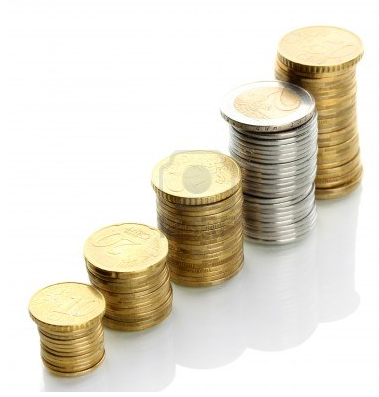 1
الفصل الثامن: البنوك التجارية 
والمتخصصة بالمملكة
2
البنوك التجارية:
- يرجع البعض الأساس في ظهور البنوك إلي الصاغة وتجار الذهب؛
- فنظرا لطبيعة عملهم التي تطلب وجود خزائن أمنة لحفظ الذهب والمقتنيات الثمينة كان العامة يلجئون أليهم لحفظ أموالهم وثرواتهم وذلك مقابل صكوك أو إيصالات؛
- ثم وجد هؤلاء أن هذه الإيصالات تصلح للوفاء بالالتزامات وسداد المدفوعات؛
- كما وجد الصاغة أن بإمكانهم إصدار هذه الإيصالات كقروض - مقابل فائدة- علي ما في حوزتهم من مقتنيات؛
- ثم تطور دور هؤلاء إلي أن تحولت للمصارف التي تطورت هي الأخرى للشكل الذي نراه حاليا.
3
وظائف البنوك التجارية:
تقوم المصارف بأنشطة عديدة كمنح القروض ودراسة الفرص الاستثمارية وقبول الودائع وتمويل التجارة وضمانها، وتأتي قدرة البنوك علي خلق الائتمان كأحد أهم أنشطة البنك التجاري، وللتعرف أكثر على وظائفها يجب النظر إلى:
- أصول البنك التجاري.
- خصوم البنك التجاري.
4
أولا: خصوم البنك التجاري:
1.	الودائع:
- الودائع الجارية: وتعرف أيضا بالحسابات تحت الطلب.
- الودائع لأجل: تختلف أجال الودائع وتختلف بالتبعية الفائدة الممنوحة عليها.
- حسابات التوفير: وتحسب الفوائد عليها شهرياً، إلا أنها تصرف سنوياً.
5
أولا: خصوم البنك التجاري:
2.	القروض:
- قد يلجأ البنك للاقتراض من البنوك الأخرى Inter-bank  Operations  ويعرف هذا بالقروض المخصومة لان المقترض يحصل علي القيمة الاسمية للقرض مخصوما منها الفائدة، والفائدة على هذه القروض تعرف في المملكة SIBOR.
- وقد يلجأ البنك للاقتراض من مؤسسة النقد من خلال عمليات إعادة الشراءRepurchasing  Operations  (Repo)
6
أولا: خصوم البنك التجاري:
3.	راس المال والاحتياطيات:
- الاحتياطي النظامي ( 25% من صافي أرباح السنة يتم ترحيله لسنة    تالية إلي أن يصبح المُجمع مساوي لراس مال البنك ولا يتم توزيعه قبل ذلك.
- الاحتياطي الاتفاقي وهو ما يقابل زيادة المسحوبات ويتم تحديده داخليا بكل بنك طبقا لظروفه والهدف منه سد الفرق بين الأصول والخصوم في حالة زيادة الديون المعدومة بالبنك.
- الاحتياطي القانوني المحدد من قبل البنك المركزي لمواجهة زيادة مسحوبات العملاء، وحالياً نسبته 7% من قيمة الودائع).
7
ثانياً: أصول البنك التجاري
3.	راس المال والاحتياطيات:
- الأرصدة النقدية .
- الإيداعات لدي البنوك الأخرى.
- القروض.
- المحافظ التجارية والاستثمارية.
8
البنوك التجارية بالمملكة:
في عام 1926 أنشئ أول بنك بالمملكة وهو بنك هولندا العام الذي تحول لاحقا إلي البنك السعودي الهولندي، إلا أن أقدم البنوك المحلية وأكبرها حاليا من حيث عدد الفروع وحجم التعاملات البنك الأهلي التجاري، ومع توسع اكتشاف وإنتاج النفط زادت أعداد البنوك بالمملكة ولذا صدر أول نظام لمراقبة أنشطة البنوك في عام 1966 .
تتراوح ملكية البنوك بالمملكة بين الملكية الوطنية الكاملة والملكية المشتركة لبنوك وطنية وأجنبية.
9
البنوك المتخصصة بالمملكة:
البنوك المتخصصة هي تلك التي أنشئت للنهوض بقطاع إنتاجي معين؛ كالزراعة أو الصناعة أو البناء والعقارات، وهذه النوعية من البنوك لا تتشكل مواردها من الإيداعات، ولكن وبالإضافة لرأس المال؛ من القروض التي تمنحها الحكومة أو الجهاز المصرفي. ومن أهمها:
1.	البنك الزراعي: تأسس هذا البنك في عام 1963 لتطوير النمو بالقطاع الزراعي بالمملكة.
2.	صندوق الاستثمارات العامة:  الغرض من تكوينه هو تمويل المشروعات العامة التي تدار علي أساس اقتصادي بالإضافة للمشاركات مع القطاع الخاص.
10
البنوك المتخصصة بالمملكة:
3.	بنك التسليف السعودي: يهدف هذا البنك إلى تقديم قروض ميسرة للأغراض الاجتماعية كالزواج وترميم المنازل وتمويل أصحاب المشروعات الصغيرة والمتوسطة.
4.	صندوق التنمية الصناعية: أنشئ في 1974 لتمويل المشروعات الصناعية بالمملكة، ويشترط نظام هذا الصندوق التمويل في حدود 50% فقط من رأسمال المشروعات المقدمة.
5.	صندوق التنمية العقارية: ويمول هذا الصندوق القروض طويلة الأجل للاستثمارات العقارية، وطبقا لنظام هذا الصندوق يتم التمويل في حدود ما تم إنجازه بالعقار.
11